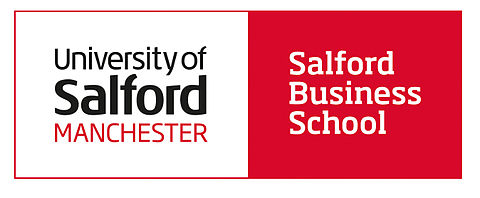 HRM operates in the interest of management and not employees
By Areekah Ali, Andrea Stein and Precious Murefu
Key Claims of HRM
No more ‘them and us’
Mutually beneficial for both management and employees
Recognises the importance of employee engagement and commitment
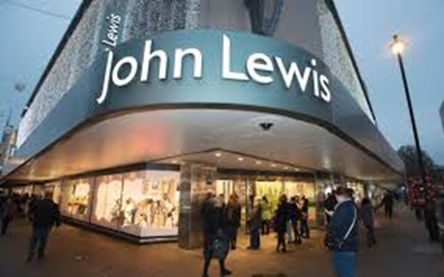 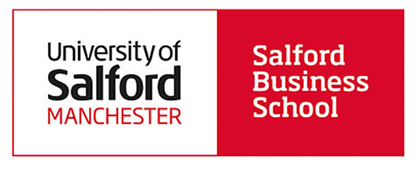 1
It is particularly managerial in orientation through reinforcing managerial values and goals in the workplace.
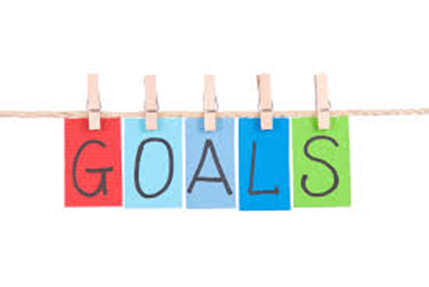 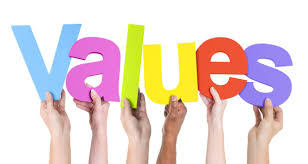 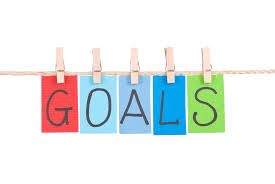 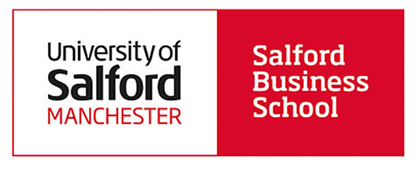 2
There is no recognition of the existence of different interest between workers and management which are genuine and legitimate.
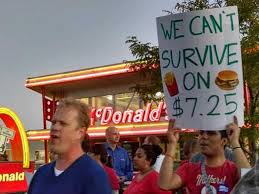 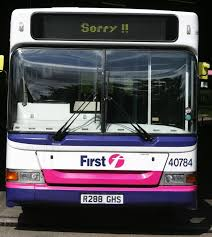 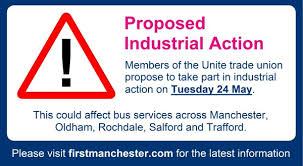 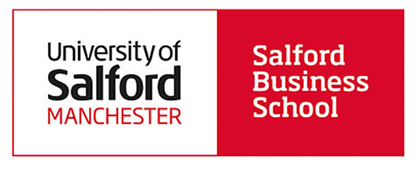 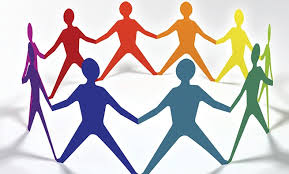 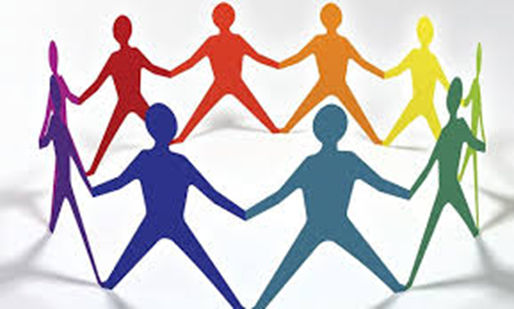 3
The assumption of consensus and harmony in the workplace does not concur with reality.
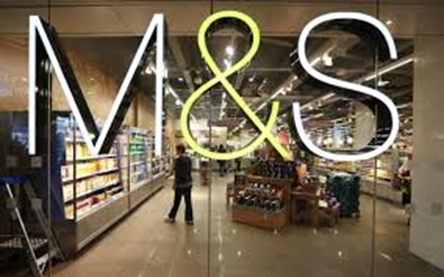 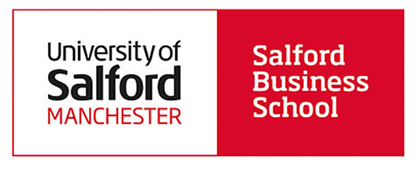 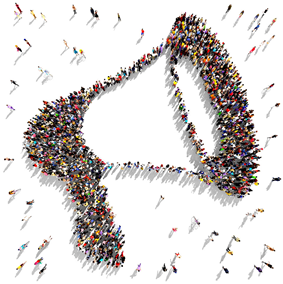 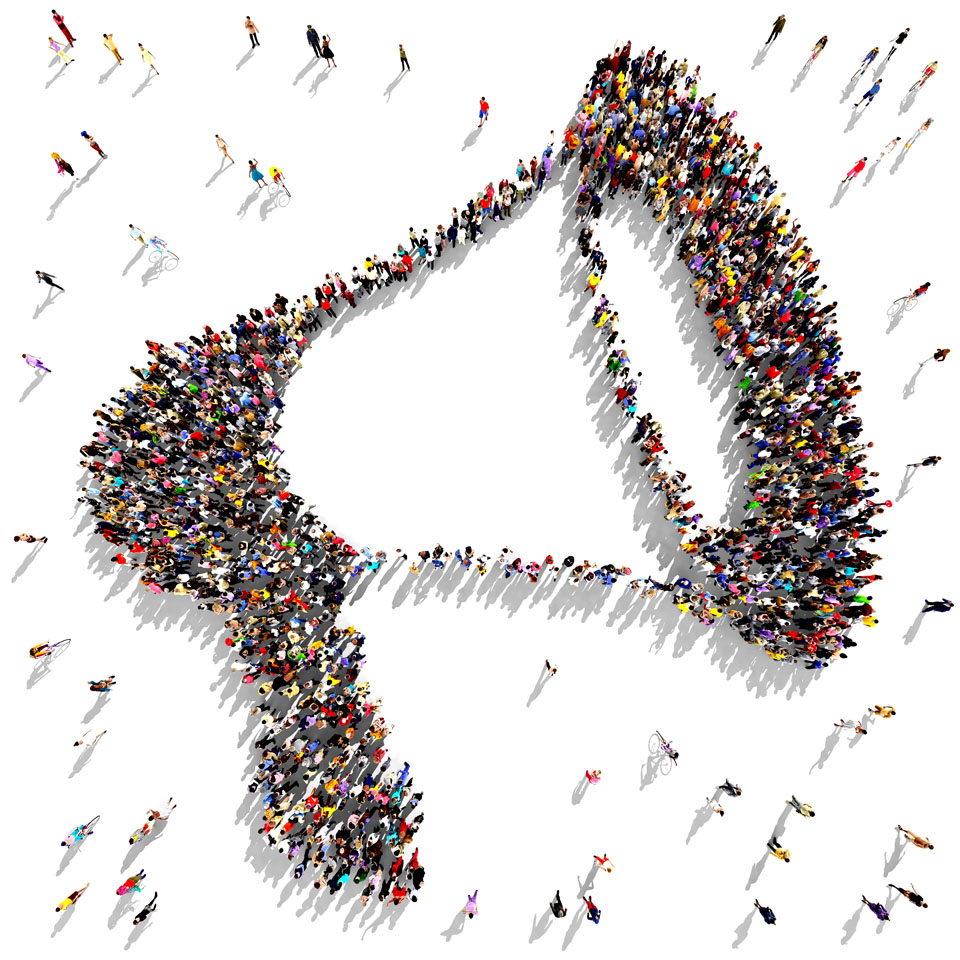 4
Employee voice is not taken into account and is part of a broader HR agenda.
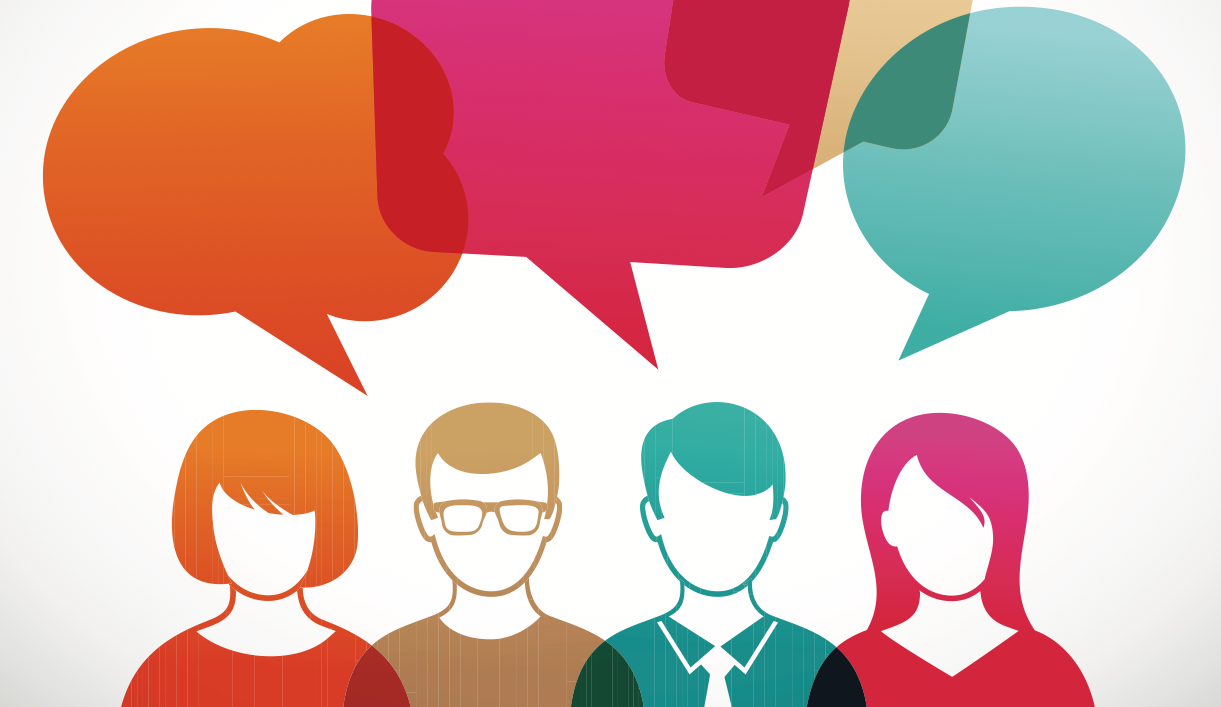 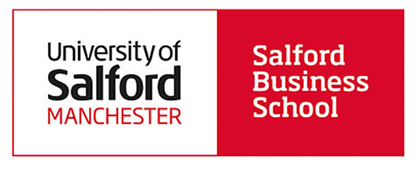 5
HRM is all about increasing employee performance.
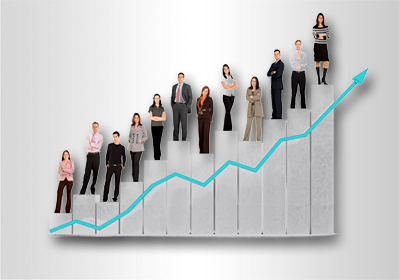 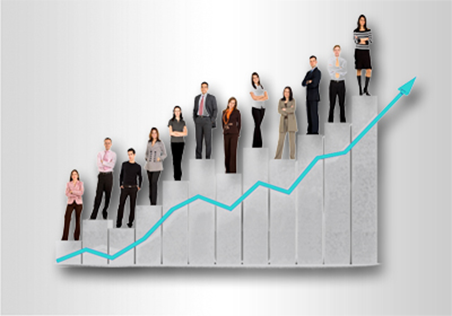 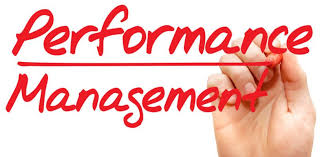 Conclusion
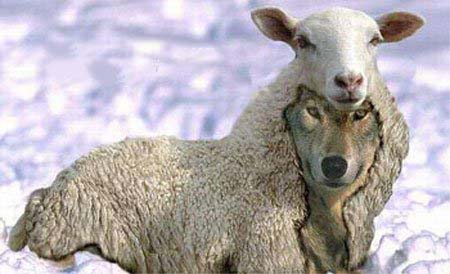 HRM is a wolf in sheep’s clothing
References
Dundon, T., Wilkinson, A., Marchington, M. and Ackers, P. (2005), The Management of Voice in Non-Union Organisations: Managers Perspectives, Employee Relations, Vol 27 (3), pp 307-319. 
Williams, S. (2017). Introducing Employment Relations: A Critical Approach (4th edition). Glasgow: Oxford University Press. 
Helen Cahill (2016) M&S accused of threatening to sack staff who reject new contracts http://www.cityam.com/245337/pay-row-ms-accused-threatening-sack-staff-reject-new 
Health and Safety Executive (2017). Stress at work. Retrieved from http://www.hse.gov.uk/stress/index.htm
Fight For 15 $ (2017). Retrieved from https://fightfor15.org/food-stamps/
Fortune 500 (2017). Retrieved from http://fortune.com/fortune500/mcdonalds/
Ruddick, G. (2016, 21 September) Thousands of M&S staff could lose jobs if they reject pay deal, says MP. The Guardian. Retrieved from https://www.theguardian.com/business/2016/sep/21/marks-and-spencer-staff-jobs-pensions-pay-working-conditions  
First Group (2017). Bus drivers strike October 2017. Retrieved from https://www.firstgroup.com/greater-manchester/news-and-service-updates/planned-changes/bus-drivers-strike-october-2017
XPO Logistics. (2017) Our Values. Retrieved 16/11/2017, from https://www.xpo.com/about-us/our-values
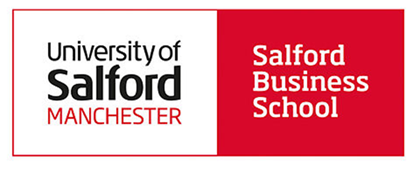 Thank you for listening
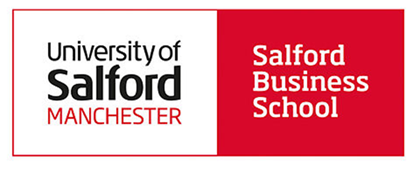